Sound Directions at Indiana University: What Exactly Did We Preserve?
Susan Hooyenga, Processing & Quality Control Specialist IU Media Digitization & Preservation Initiative
shooyeng@indiana.edu
Indiana University
54-301-F Herzog
Illinois, Chicago, Navajo Indians.  1933.
Pablo Huerito
August 2, 1933
Moccasin game song, of the squirrel, xazeí
Aluminum disc
George Herzog, founder of the Archives of Traditional Music
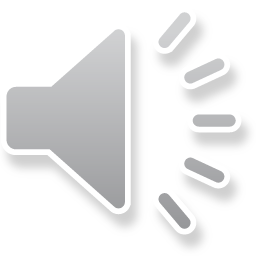 Indiana University
85-657-F Voegelin
C. F. (Carl) Voegelin and F. M. (Florence) Voegelin
Archives of the Languages of the World
Arizona, Flagstaff, Hopi, 1954-1980
Acetate open reel tape
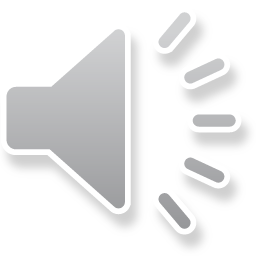 Indiana University
61-051-F Ives
Edward D. Ives, folklorist
Canada, New Brunswick, Prince Edward Island and U.S., Maine, 1956-1959
The Ghostly Fishermen
Edmund Doucette.  Miminegash, Prince Edward Island, August 17, 1958.
Acetate open reel tape
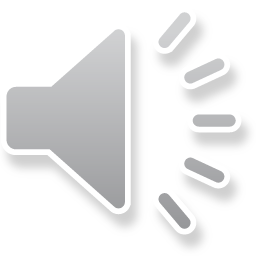 Indiana University
60-011-F Hille
Arkansas, Illinois, Missouri, Oklahoma, South Carolina, Tennessee, and some unknown locations, 1940-1941
Sung by Bill Wolff
Date and place unknown
You Guys Gotta Organize, composed by Earl Robinson and David Robinson (?)
Lacquer disc
Waldemar Hille recording Emma Dusenbury
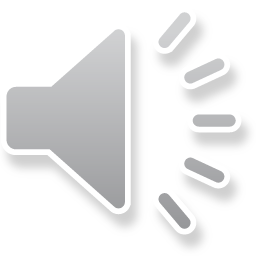 Indiana University
97-140-F Jarmon and Yockel
Interviews recorded by Leslie Jarmon and Peter Yockel, Peace Corps, in various U.S. locations in 1989 
Interview with Eric Love from the Idaho Human Rights Coalition Against Malicious Harassment, Idaho Falls, Idaho, 8/13/1989
Received phone calls after being interviewed on local news
Audiocassette
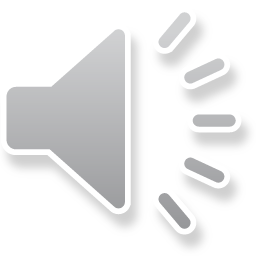 Indiana University
80-102-F/B Lake
Indiana, Fort Wayne, 1941, 1947, 1950
Rootin’ Tootin’ Cowboy, Kenny Roberts (yodeling), accompanied by the Downhomers, introduced by Don Bush
Paper open reel tape
Radio broadcast from Ft. Wayne on WOWO.  Donald E. Lake was a member of the Blackhawk Valley Boys.
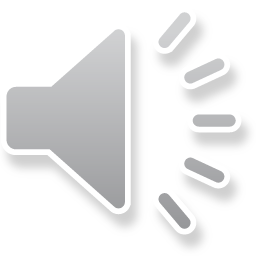 Indiana University
75-022-F Bech
Nepal, 1967-1968.
Pokhara, Kaski district.  
August 7, 1968
Song:  Caricature
Language:  Nepali
Performer:  Bhote Gaine
Instrument:  Sarangi
Polyester open reel tape
Terence R. Bech in Nepal, 1960s.
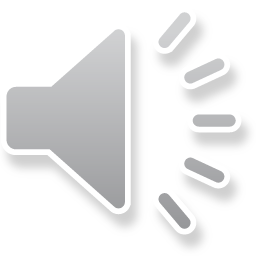 Indiana University
78-084-F Feld
Papua New Guinea, Mt. Bosavi region, Kaluli, 1976-1977
Felling of several large trees
Antiphonal yodels and work whistling
Microphones balanced for echo and bush ambience
Polyester open reel tape
Steven Feld, ethnomusicologist, linguist, and anthropologist.
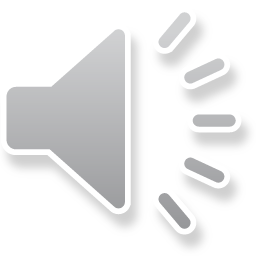 Indiana University
54-088-F Pouinard
Alfred Pouinard
Indiana, Illinois and Missouri, French-Americans, 1953
Mrs. Rose Vallée (it can be Rose Valley in English), around 85 years old, of French origin
Acetate open reel tape
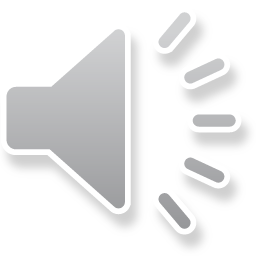 Indiana University
82-590-F McIntosh
David S. McIntosh
Illinois, 1950-1959
75 open reel tapes
19 instances of Froggy Went A-Courtin’
Acetate open reel tapes
Indiana University
Froggy Went A-Courtin’
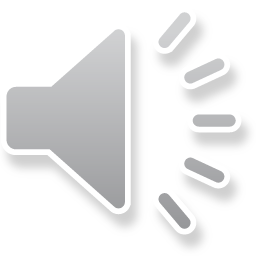 Susan Hooyenga
Processing & Quality Control Specialist, MDPI shooyeng@indiana.edu
Indiana University